Let’s Talk…  
2020-2021
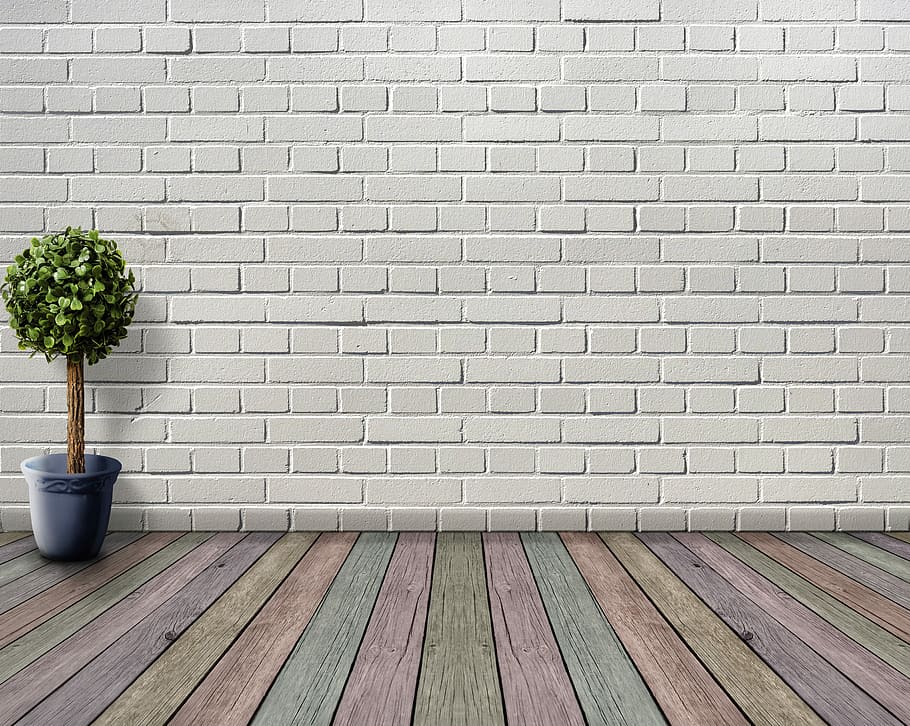 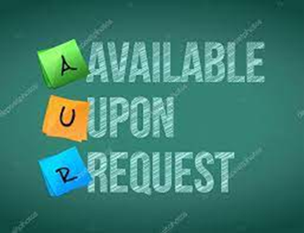 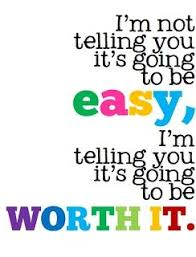 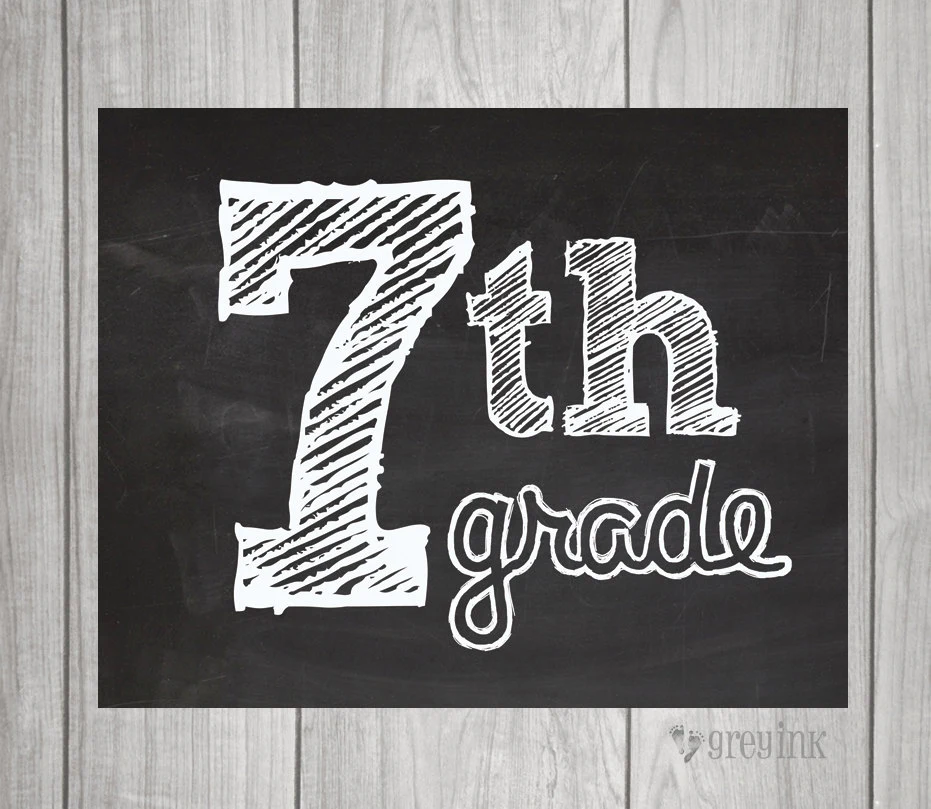 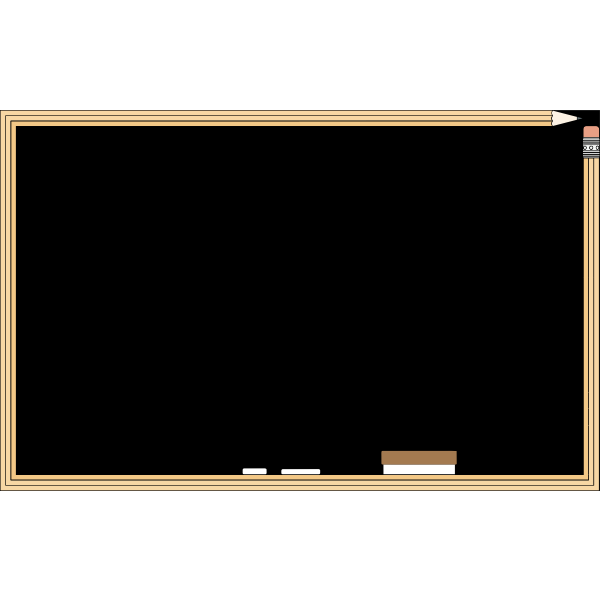 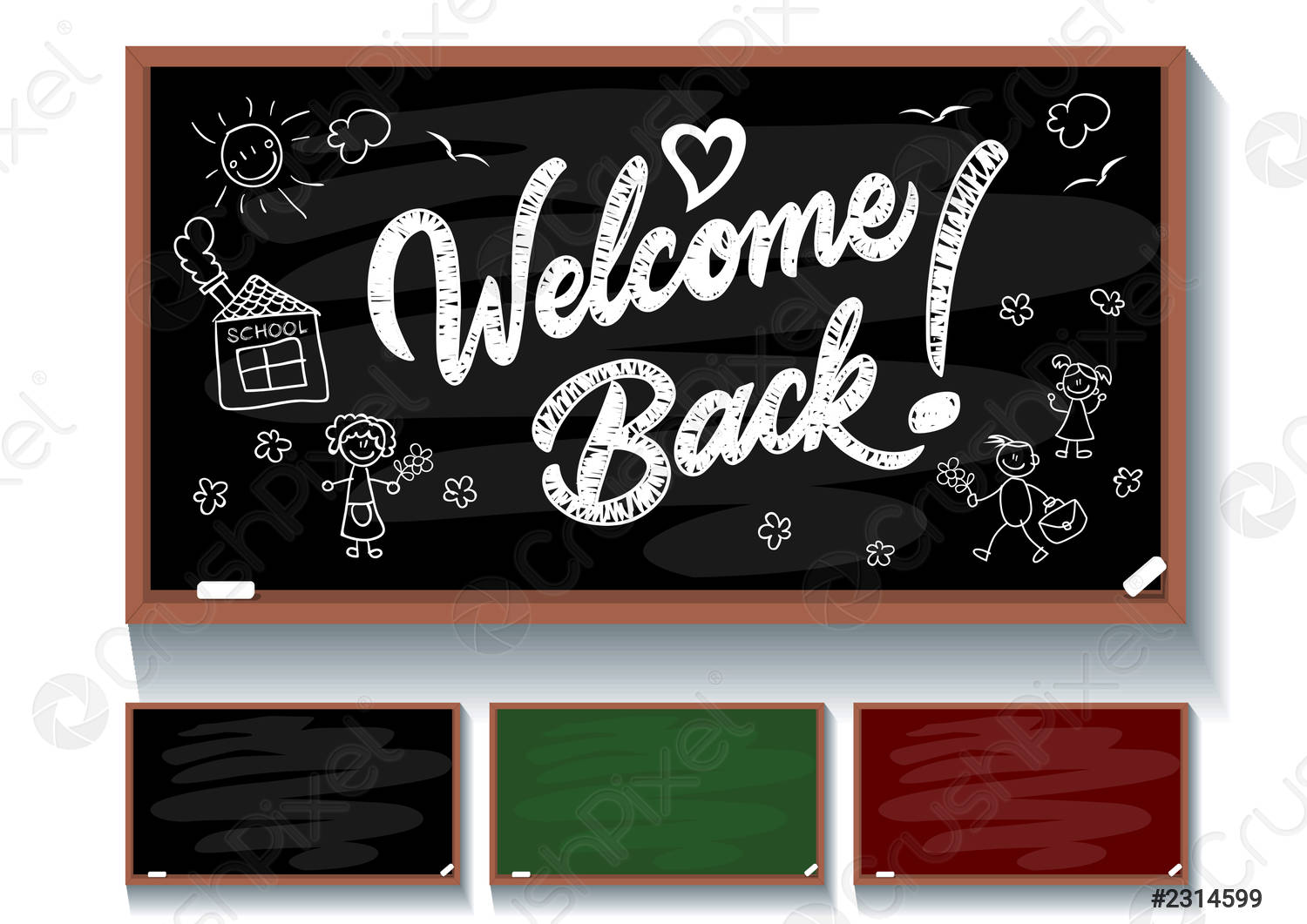 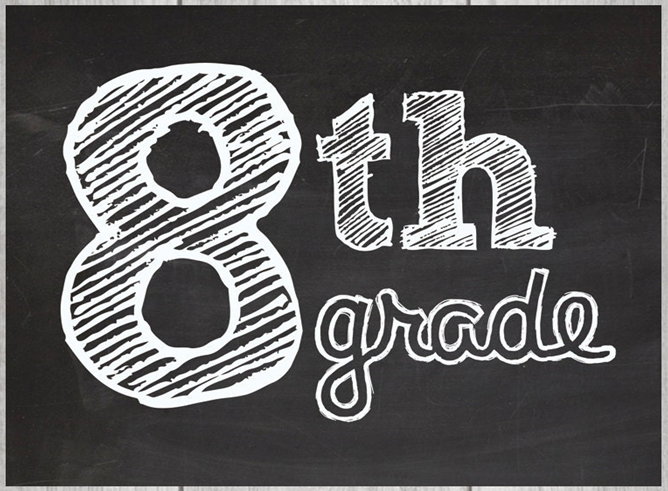 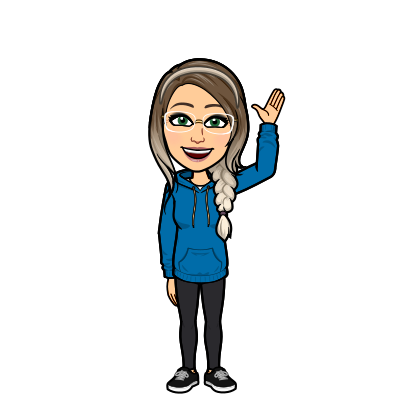 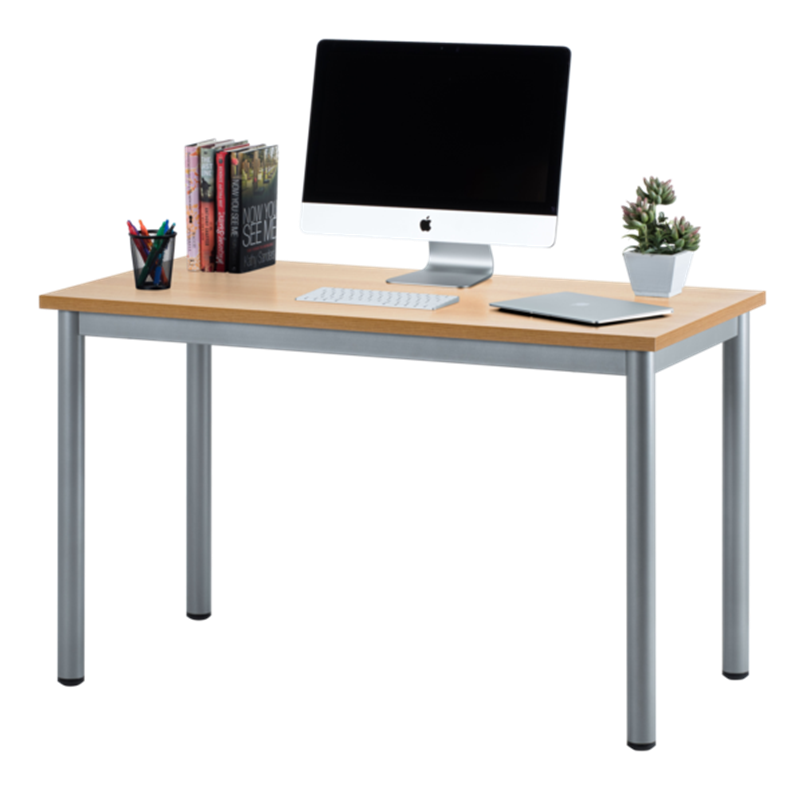 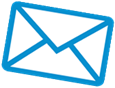 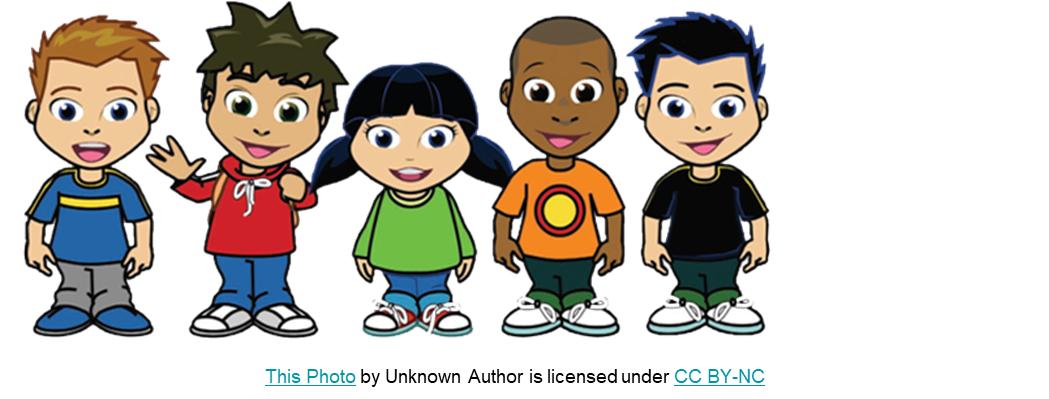 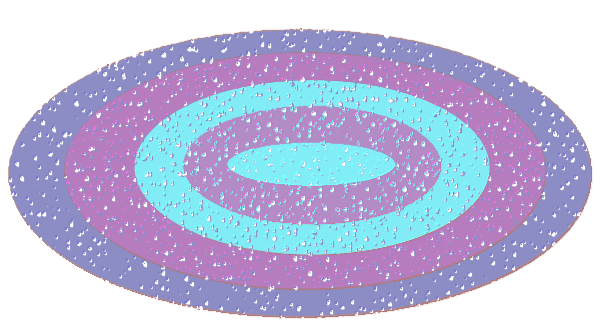 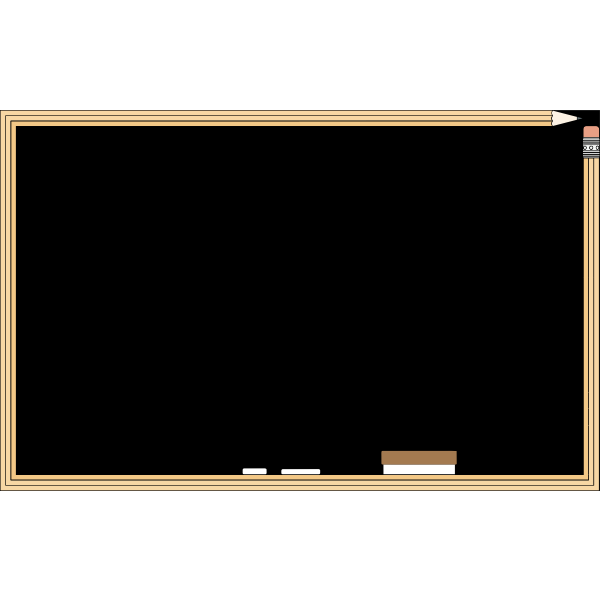 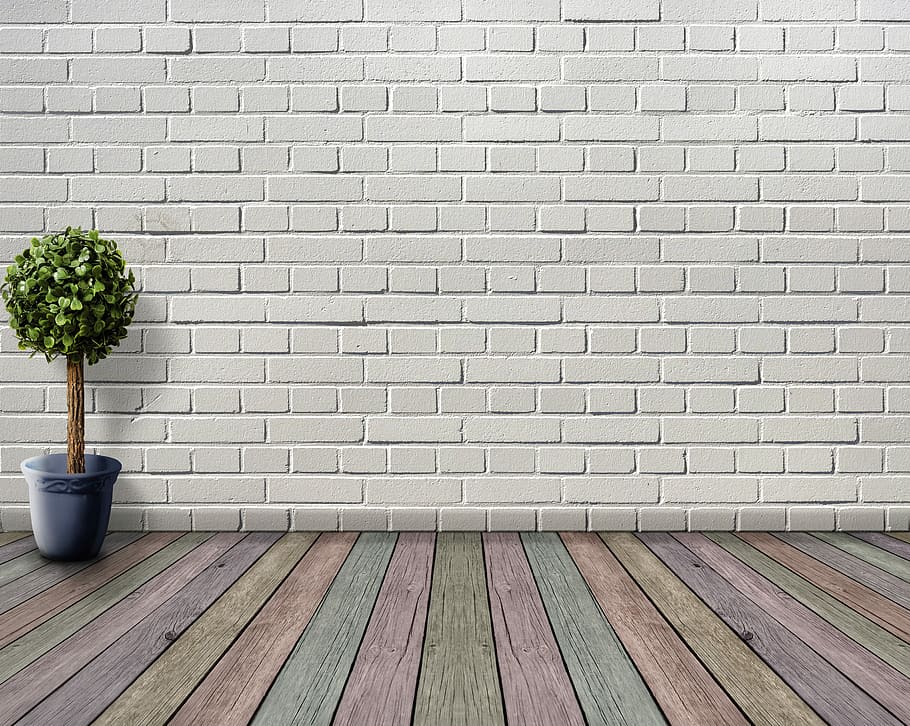 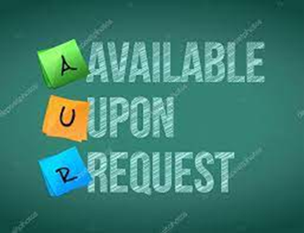 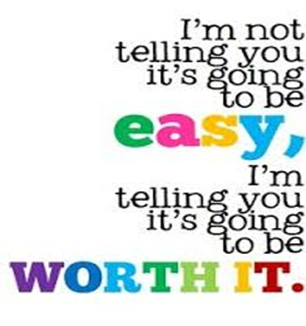 What’s the same?
 
          * Core teachers
          * Teams 
          * Team name
          * Rules and expectations
          * Responsibility
          * Ownership
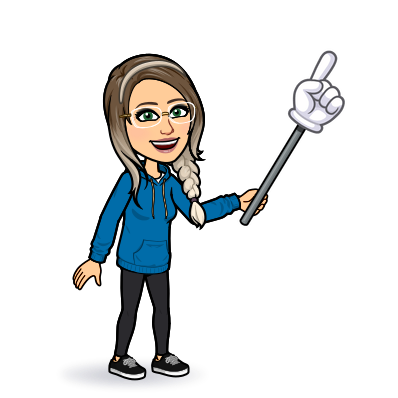 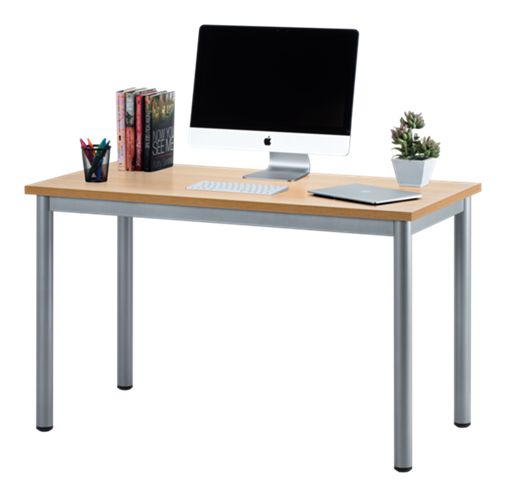 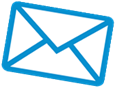 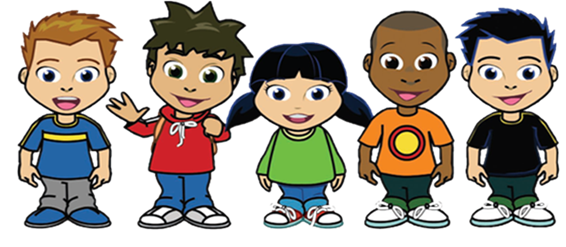 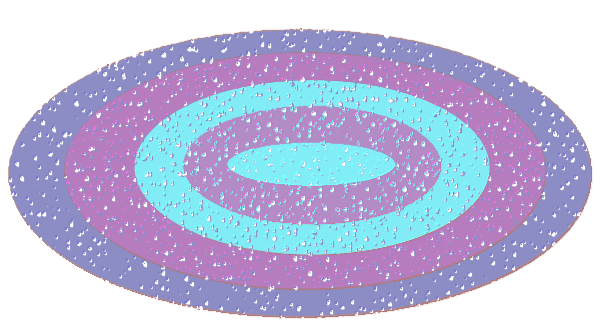 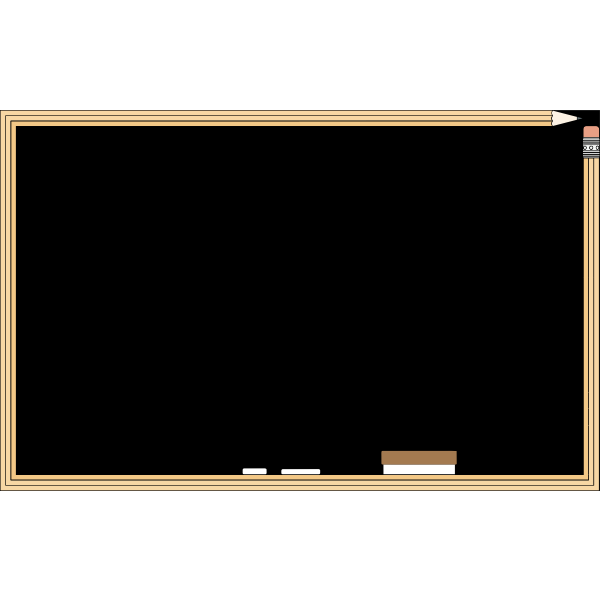 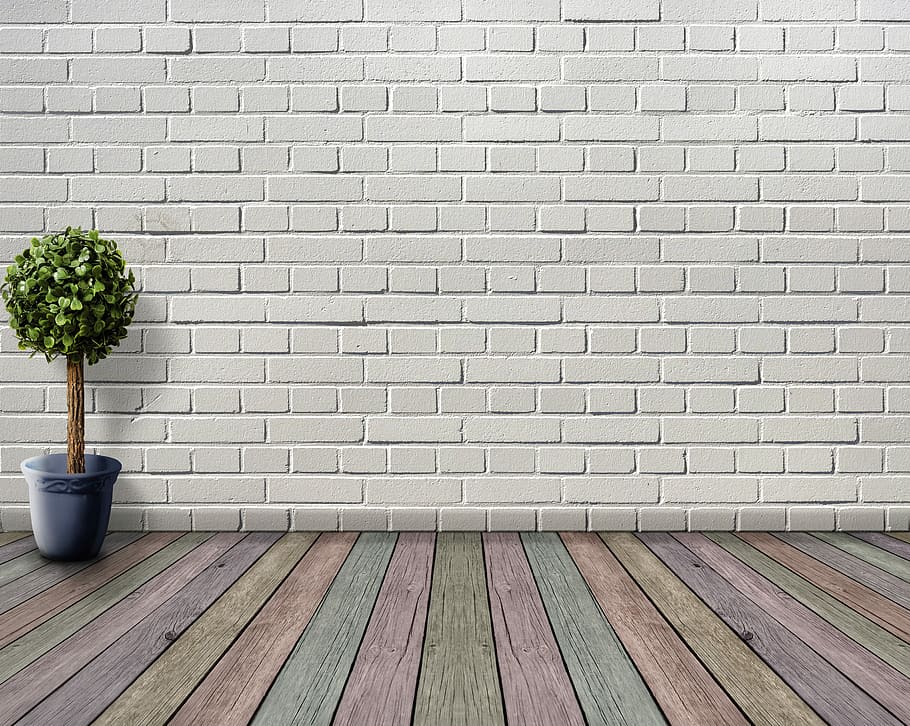 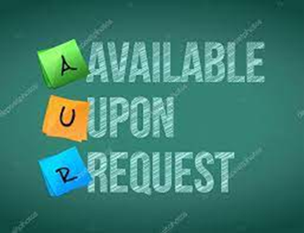 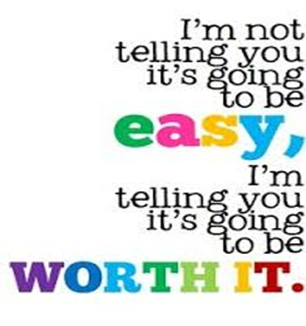 Required Classes:
 
          * ELA
          * Science 
          * Math
          * Social Studies
          * Enrichment 
          * 2 electives
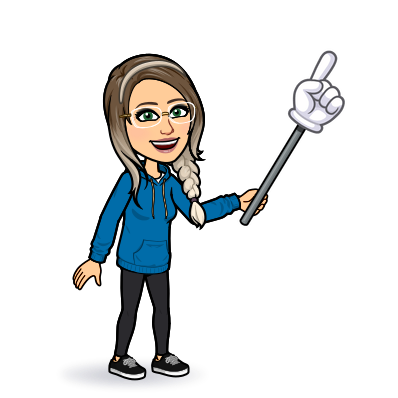 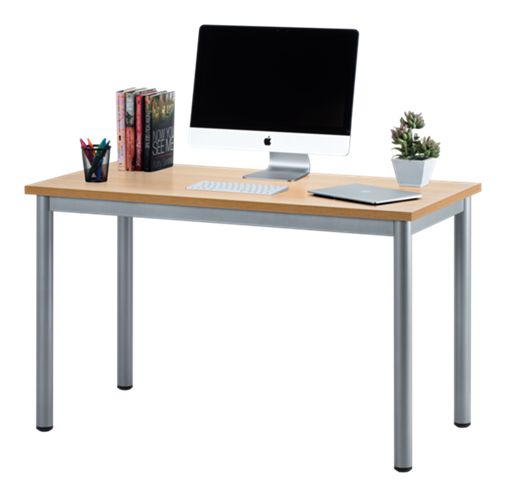 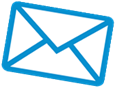 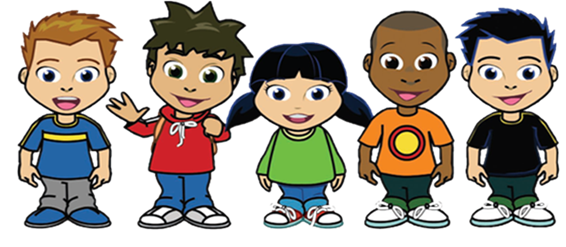 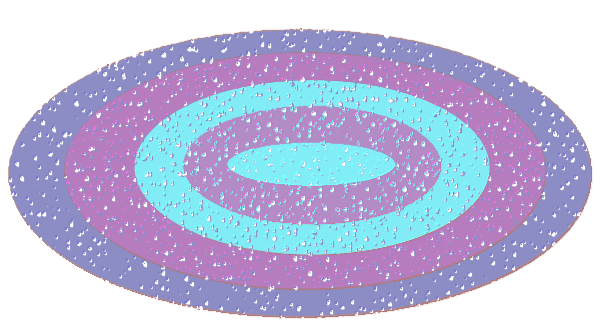 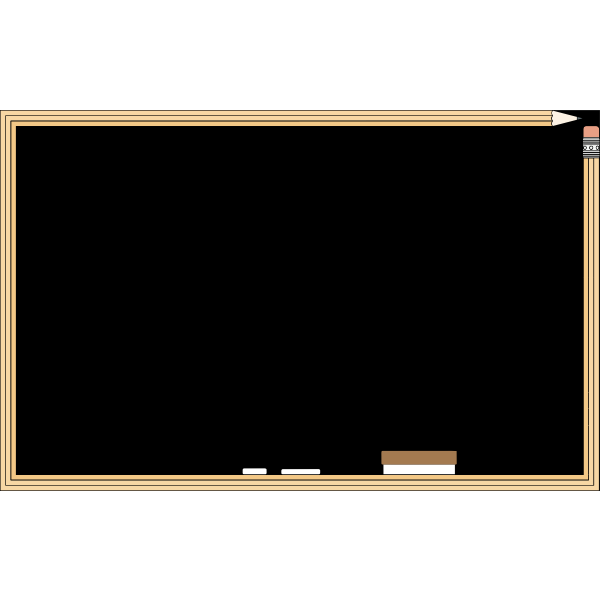 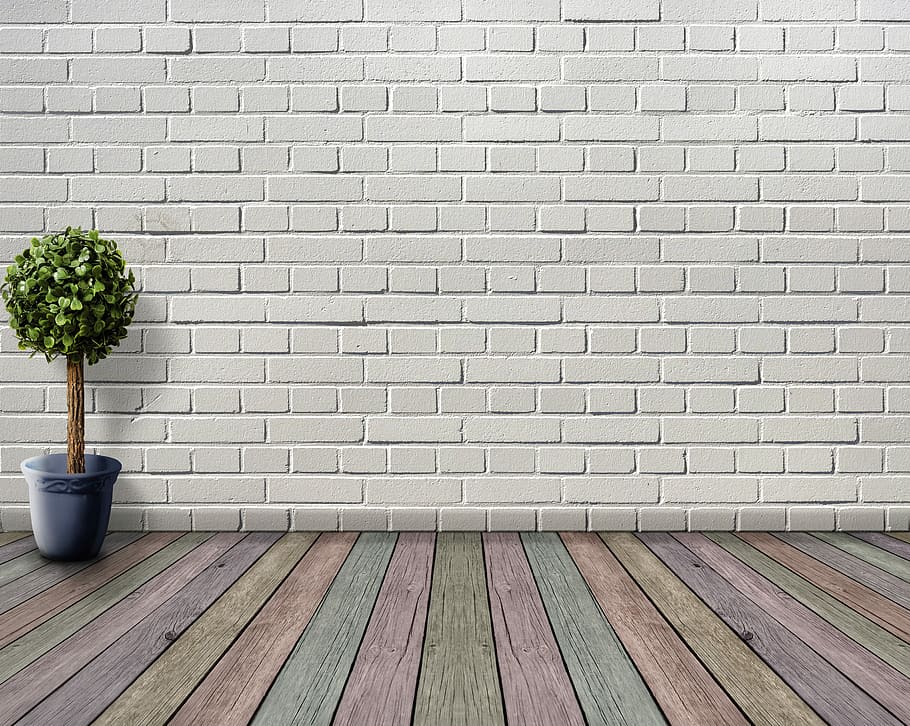 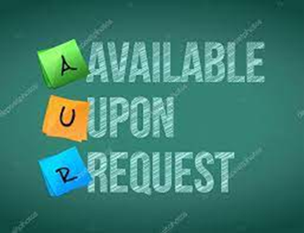 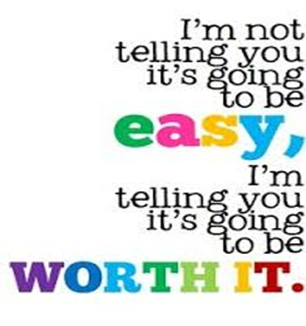 Enrichments next year:

* Students will be scheduled an enrichment 
* There are a few “specialty” enrichments that a
   student can audition or apply for. 
 
 - Guitar   - Jazz Choir   - Jazz Band  - BNN
 - Golden Strings  - Leadership  - Think Kindness
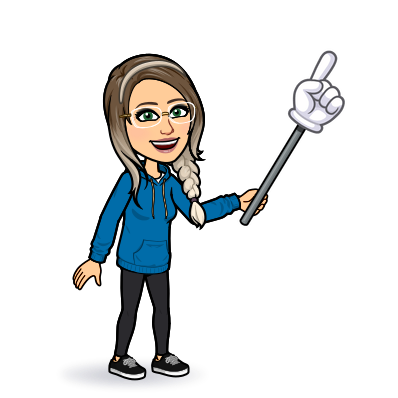 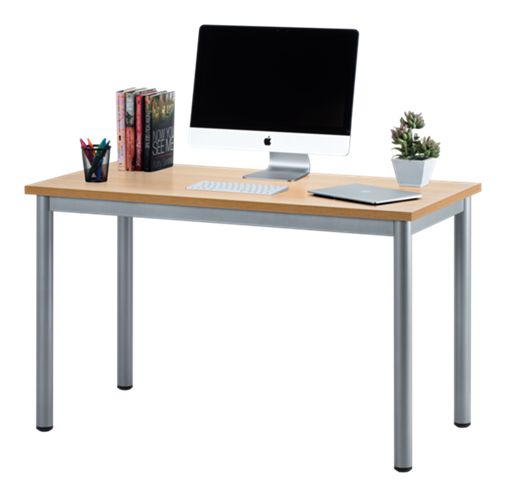 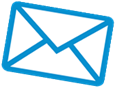 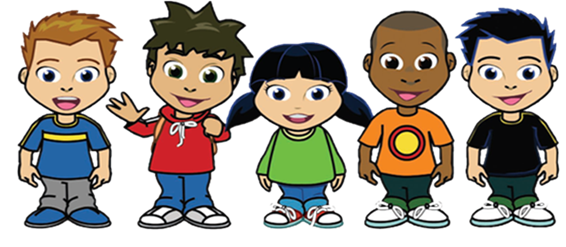 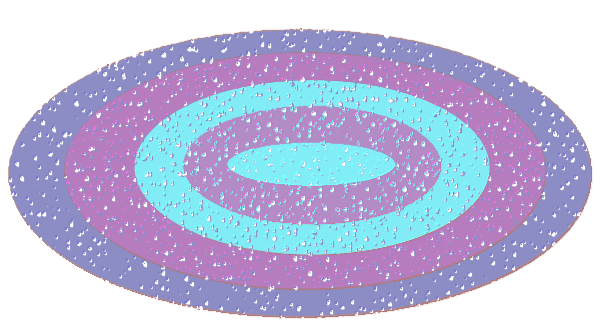 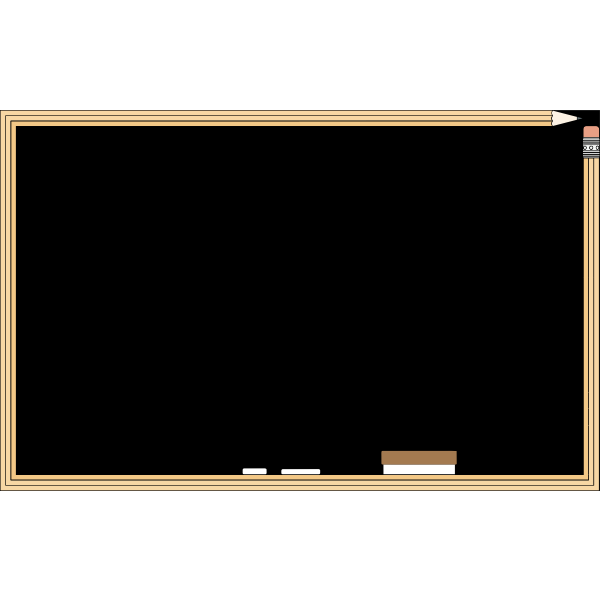 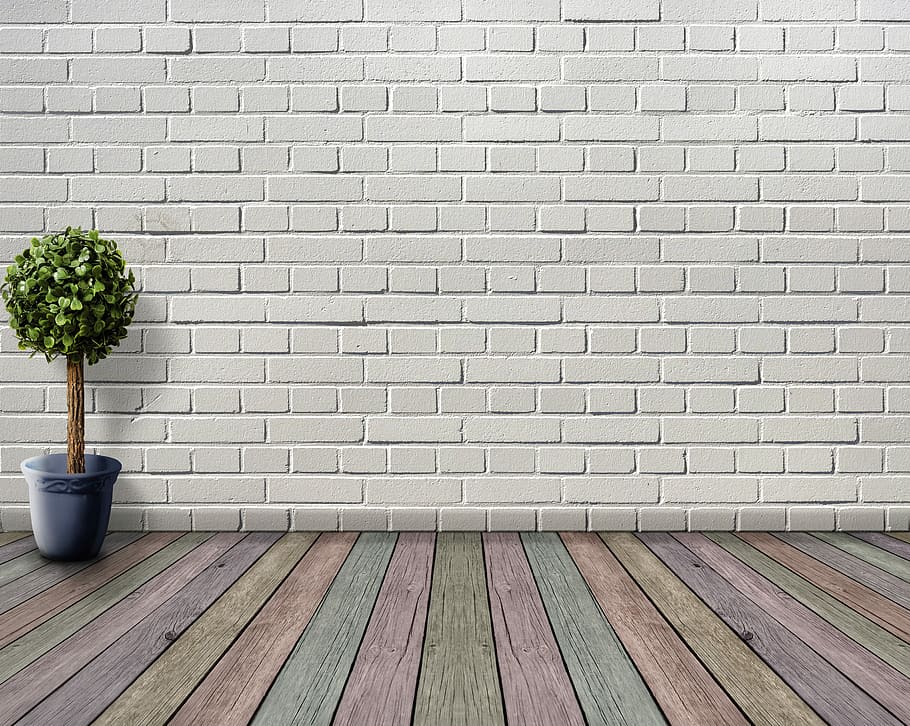 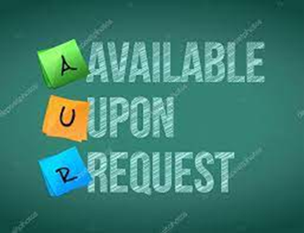 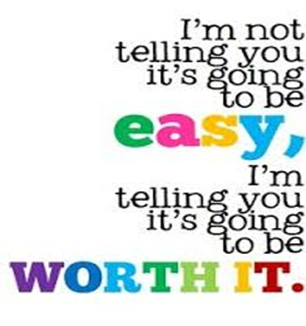 E           Elective options for next year:
 
    * Music (year long)  
    * Spanish (year long)          
    * P.E  (year or semester)
    * S.T.E.M
    * ART                      

                 * Aide – application
                 * Peer Tutor - application
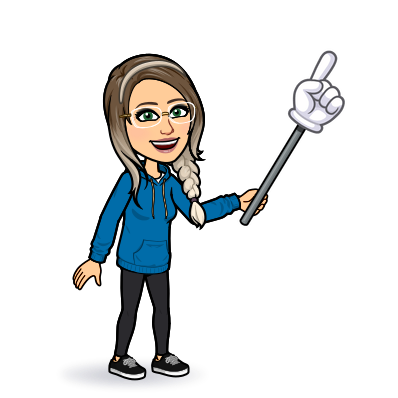 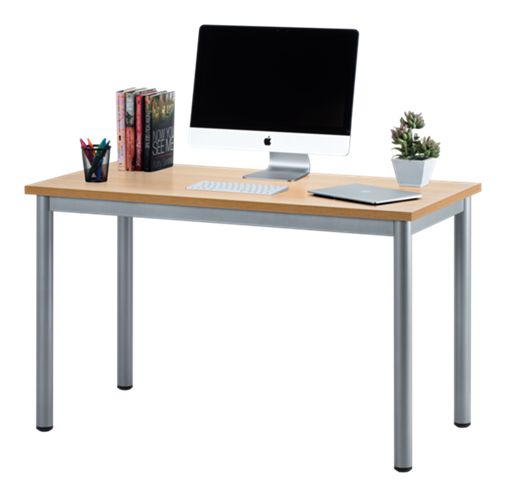 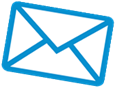 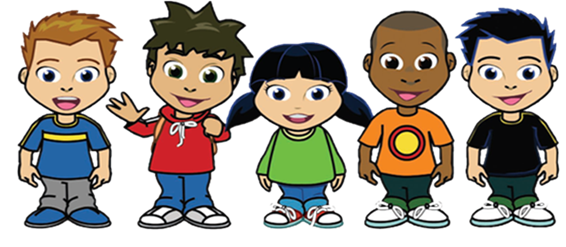 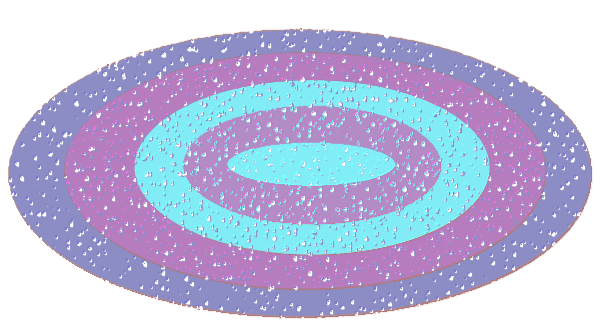 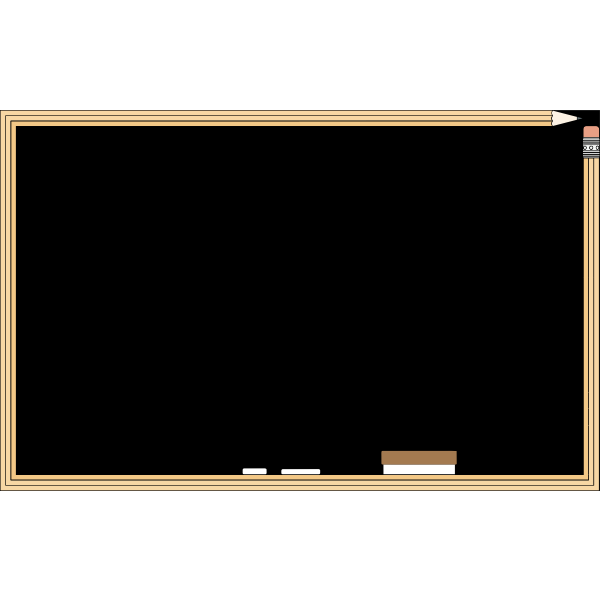 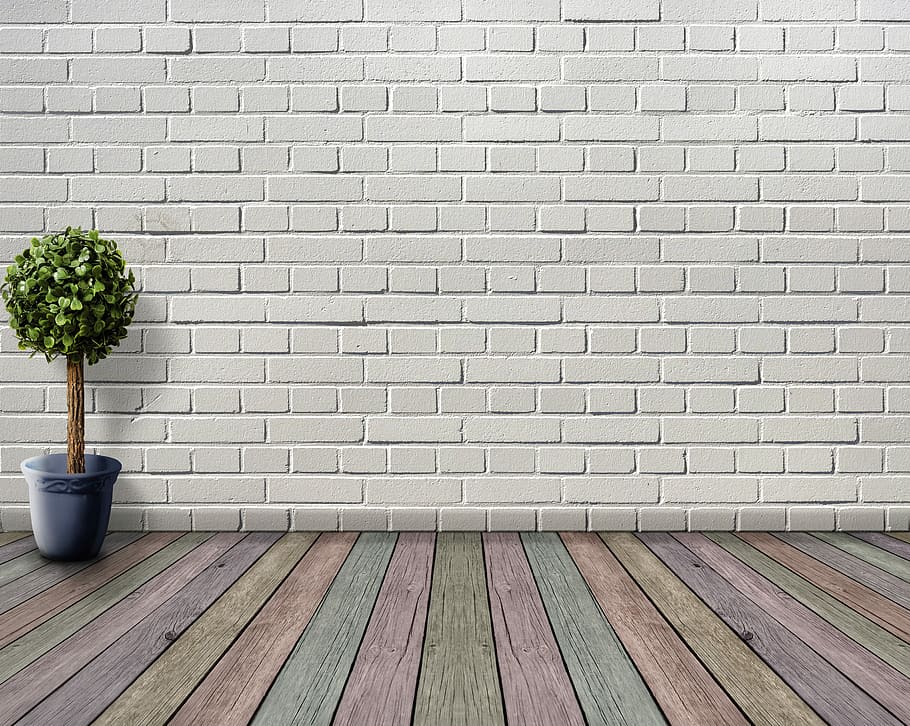 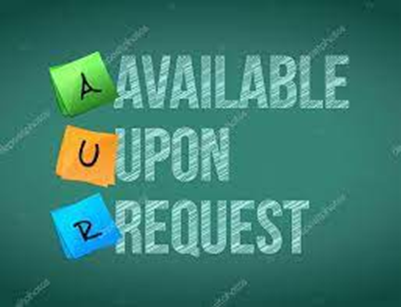 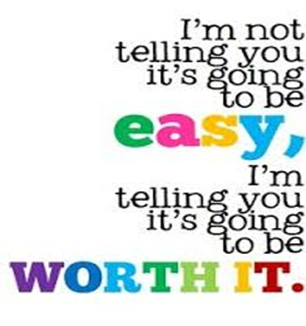 How to sign up for classes:

  * BDB Website – Counseling corner 
   * QR code –see website
    * Deadline April 29th  If you do not register by this 
       deadline your classes will be chosen for you. 
   * All entries will be saved once it has been submitted
   * Change mind? See me
                                                                                                              

 !
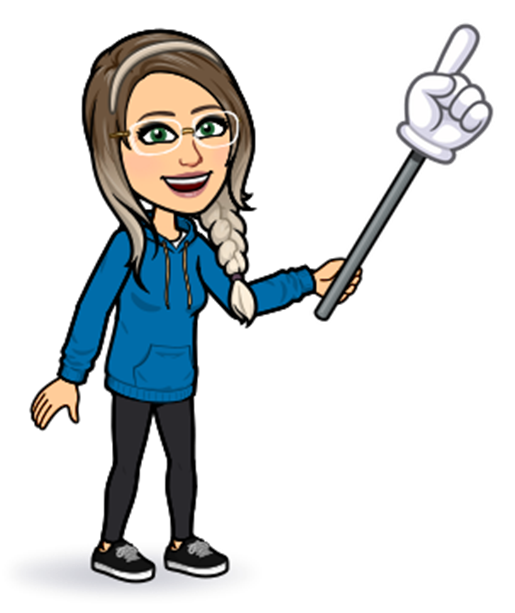 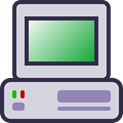 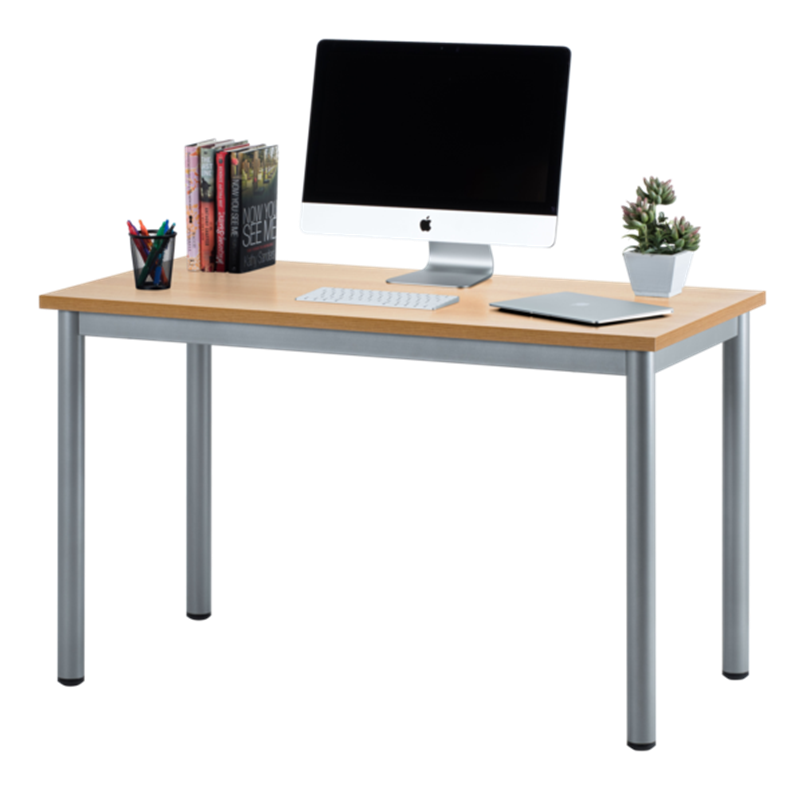 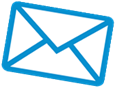 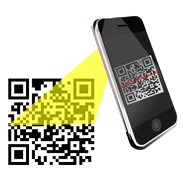 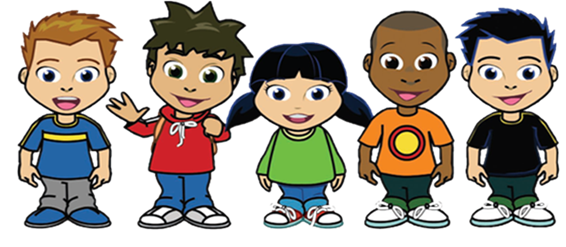 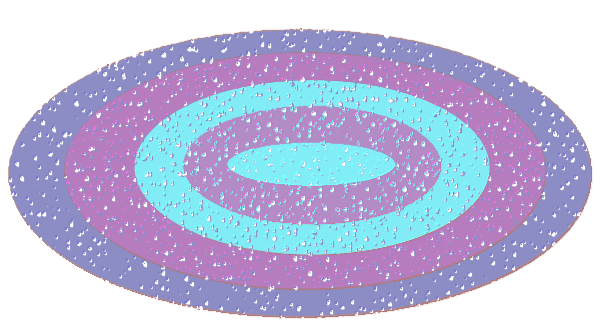 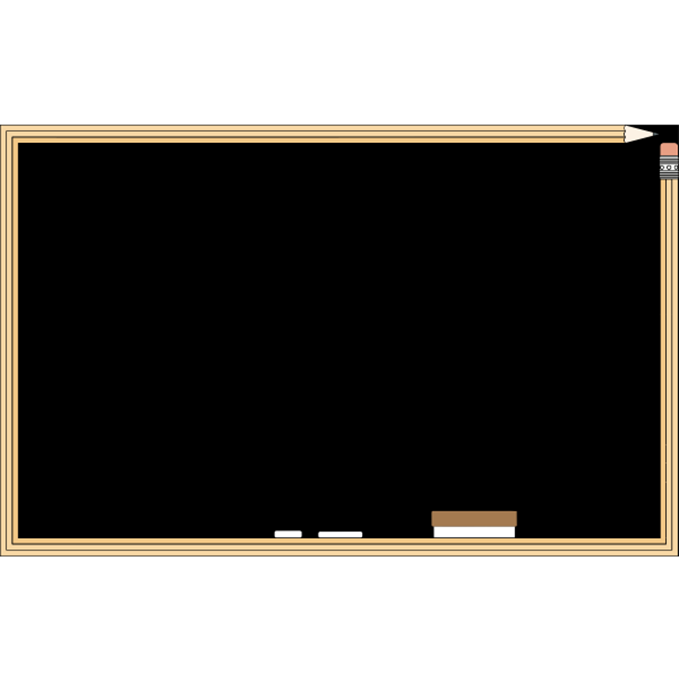 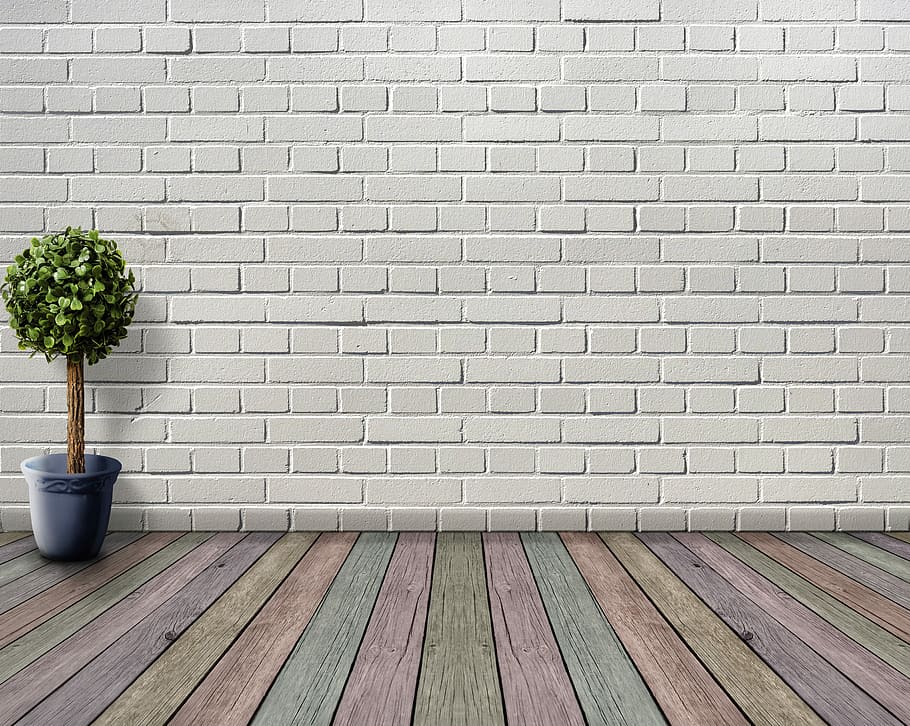 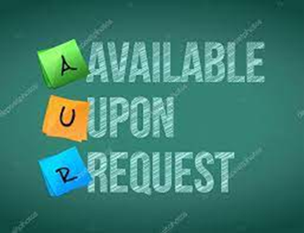 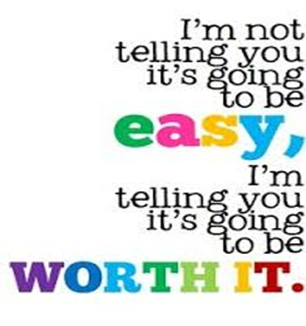 HELP! I am not sure what to do… 

                     * Talk with your parents
                     * Talk with your teacher
                     * Talk with your counselor
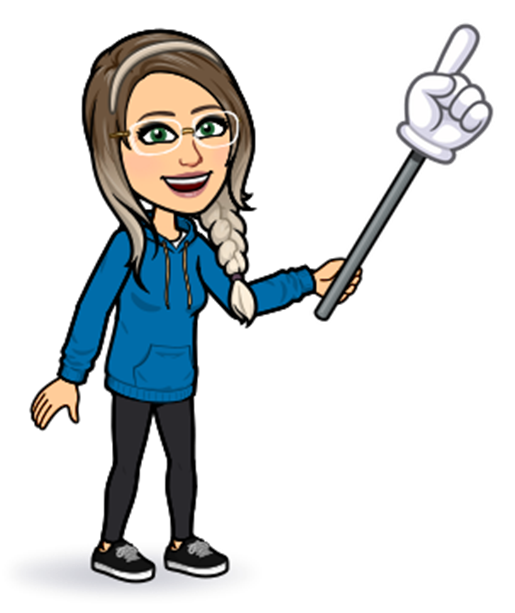 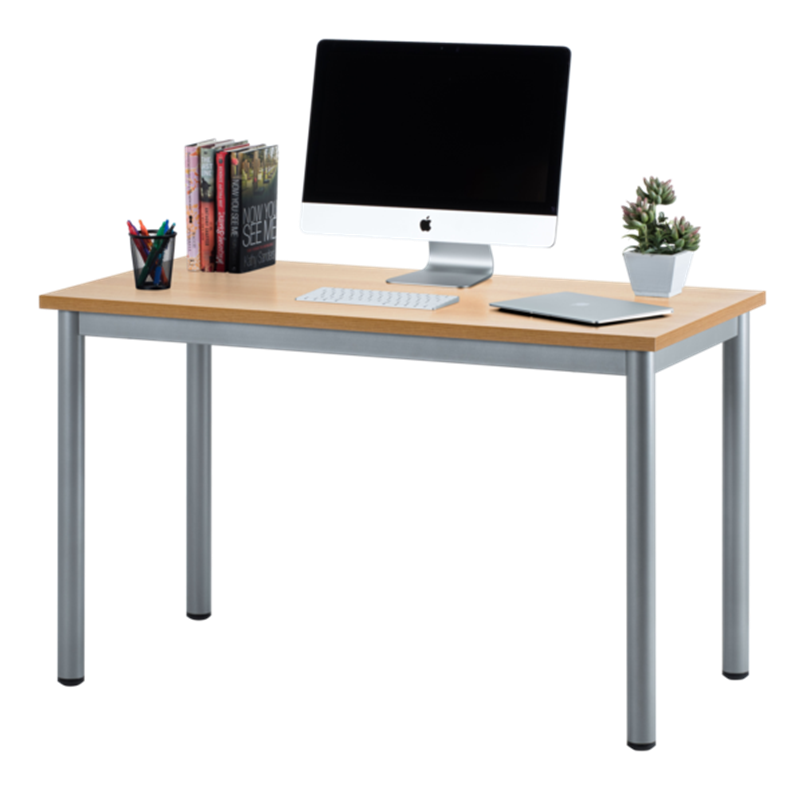 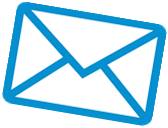 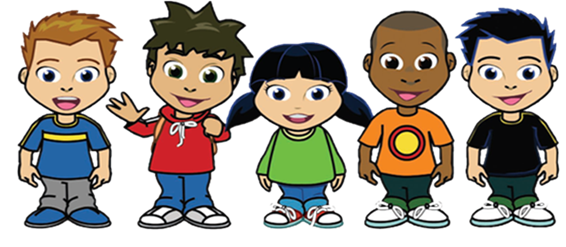 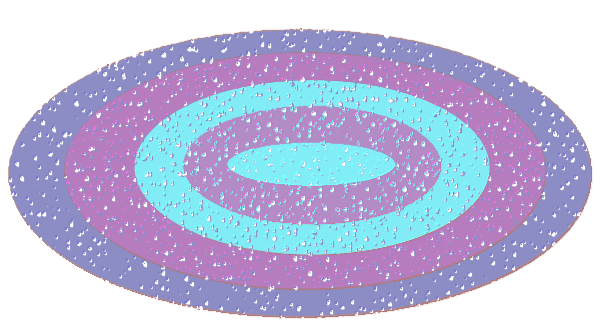 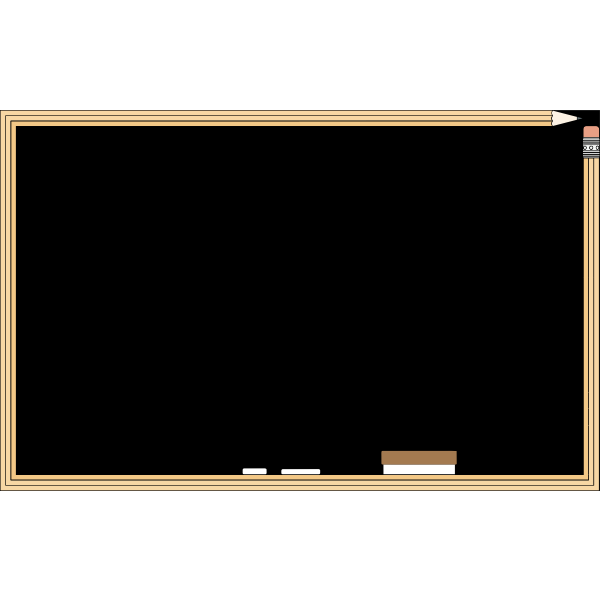 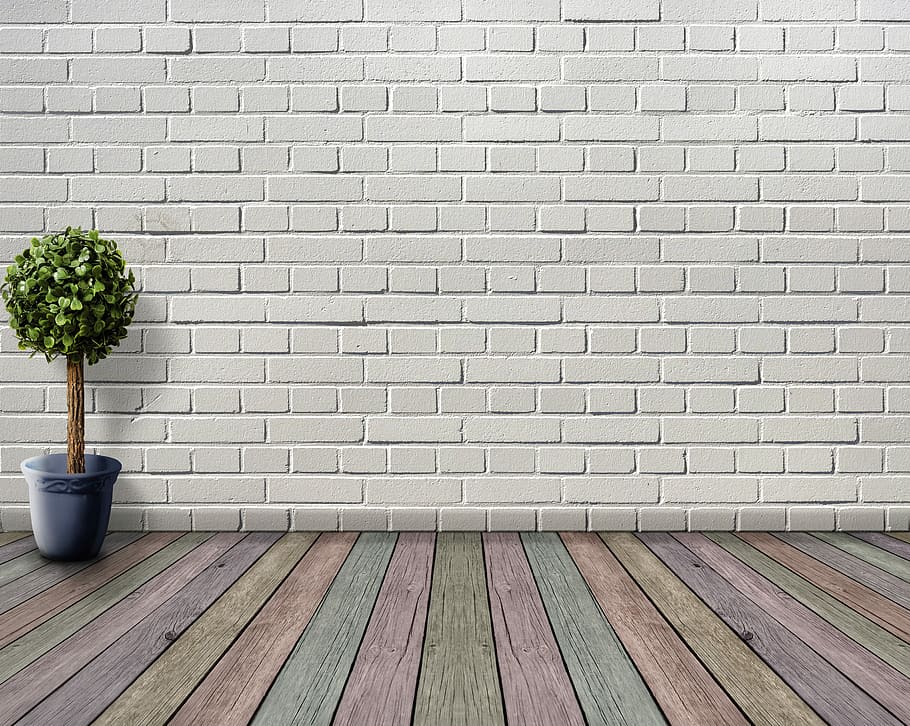 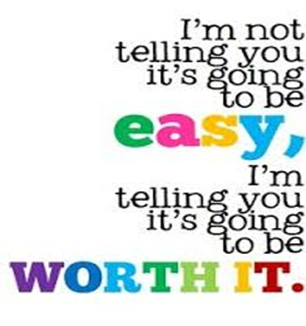 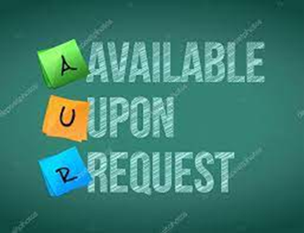 What’s new? 

* Signature Academies Application
* High School Registration
* Frosh Day
* AACT field trip (subject to change)
* Career Readiness field trip
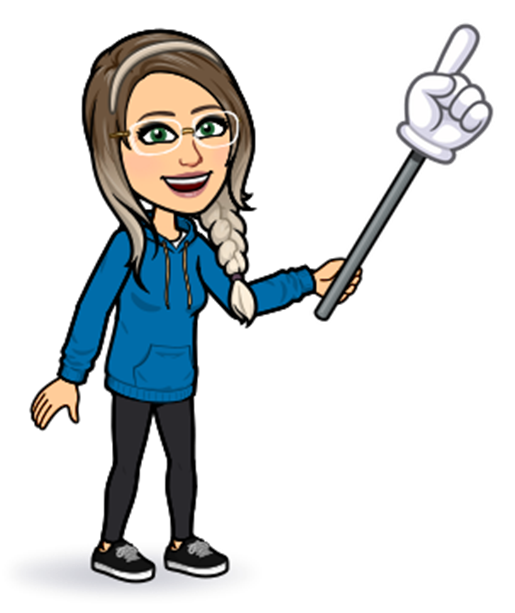 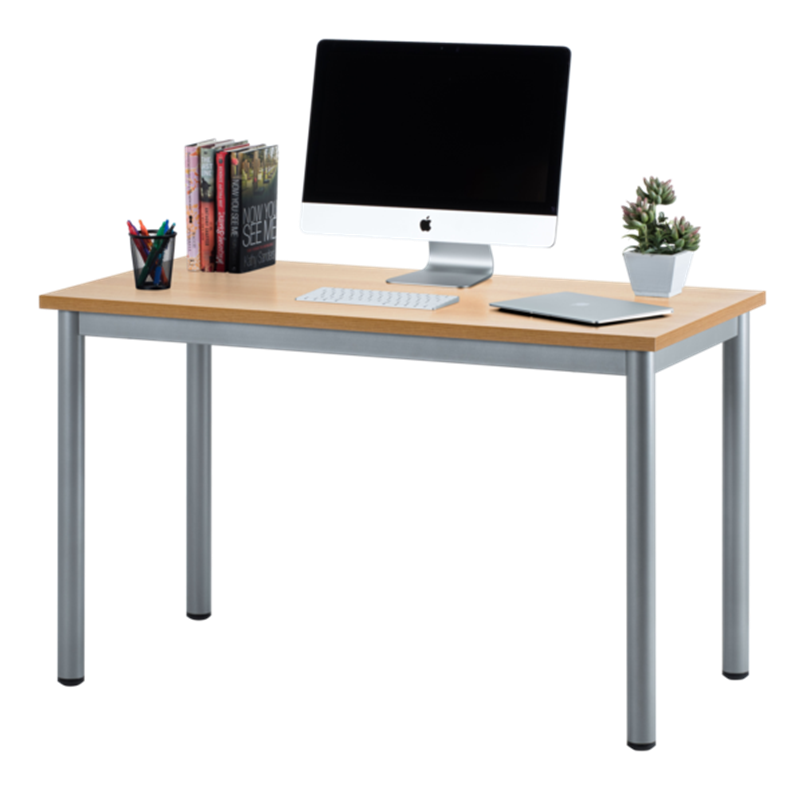 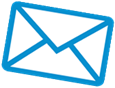 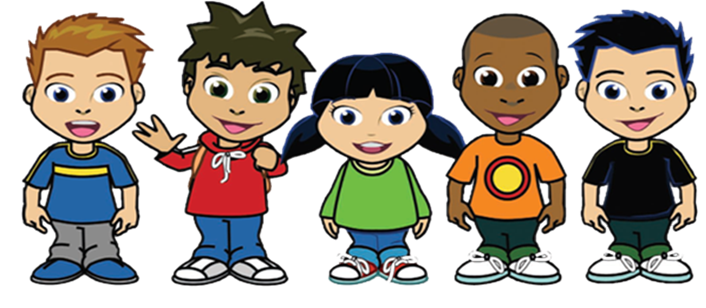 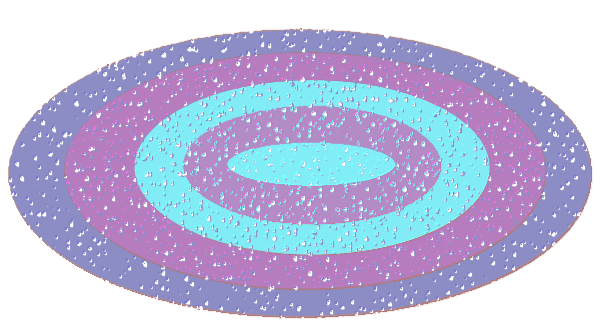 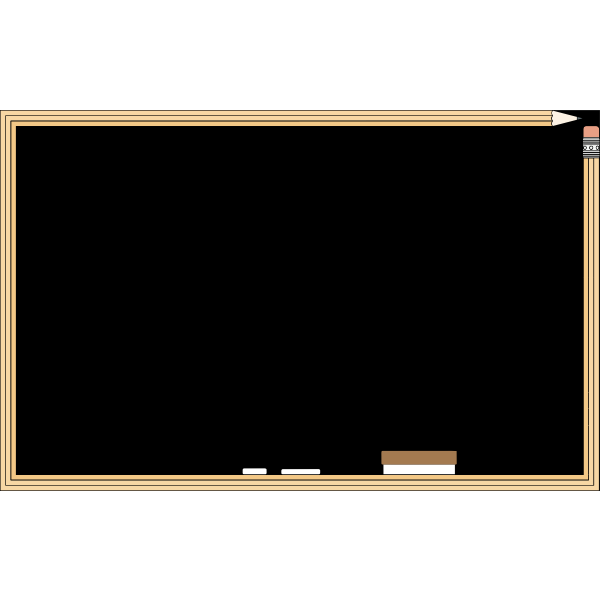 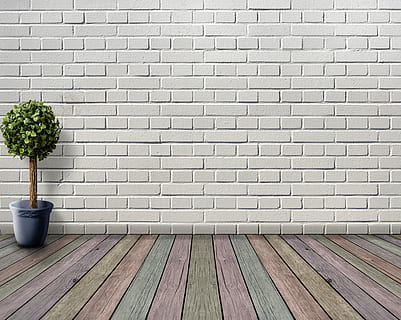 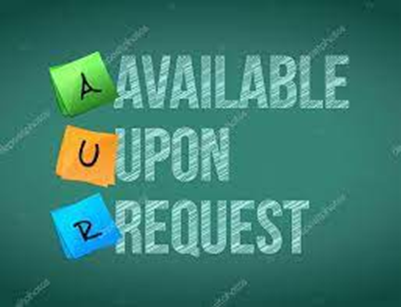 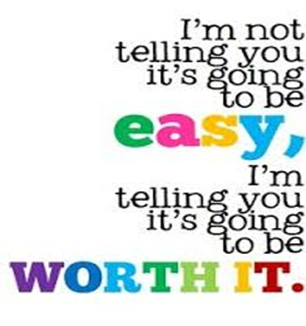 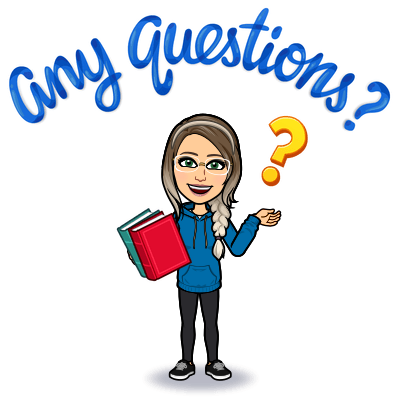 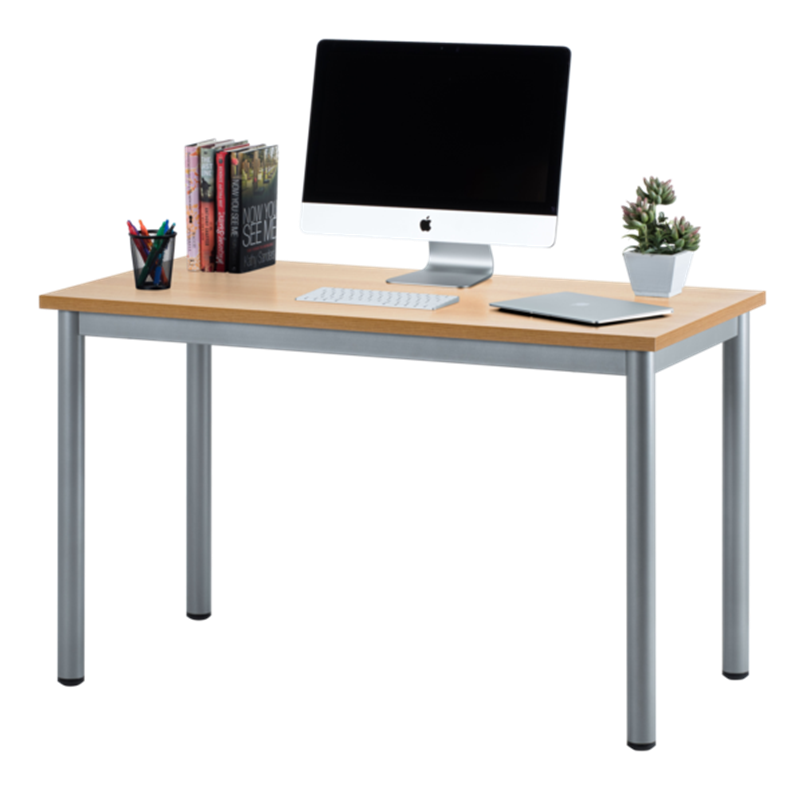 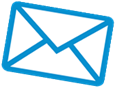 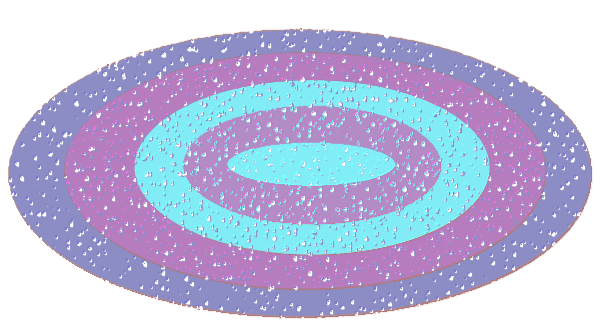